GIT - CONCEPTE DE BAZA
Version Control
Un sistem pentru controlul versiuni este un sistem care înregistrează modificările suferite de un fișier sau un grup de fișiere în decursul timpului pentru a facilita revenirea la o versiune specifică ulterior.
Există 3 tipuri de sisteme pentru controlul versiunii (VCS – Version Control System):

1. Sisteme locale pentru controlul versiunii

2. Sisteme centralizate pentru controlul versiunii

3. Sisteme distribuite pentru controlul versiunii
Sisteme locale pentru controlul versiunii
Cele mai vechi VCS-uri au presupus că toți dezvoltatorii lucrau în propriile directoare pe un singur sistem de fișiere partajat. Repository-ul a fost păstrat într-un director separat (adesea ascuns). A face check out şi a trimite commit-uri se rezolva prin operații obișnuite cu fișiere, precum copieri și redenumiri.
Sisteme centralizate pentru controlul versiunii
CVCS (Centralized Version Control Systems) se bazează pe ideea că există o copie a unui proiect și că restul prgramatorilor pot observa pe acesta. Se bazează pe descarcarea pe local, modificarea și încarcarea modificărilor spre server sau punct de acces comun pentru restul utilizatorilor. 
Se bazează pe relația Client-Server, repozitoriu fiind amplasat pe server și oferă acces la mai mulți clienți.
continuare
O problemă evidentă este legată de disponibilitatea nodului central: 
- dacă acesta întâmpină orice fel de problemă o să împiedice orice acțiune din partea utilizatorilor până problema va fi rezolvată. 
- fiind singurul sistem care conține toate stările fișierelor din cadrul unui proiect, în cazul în care aceste date sunt pierdute recuperarea acestora este de foarte multe ori imposibilă.
Sisteme distribuite pentru controlul versiunii
DVCS (Distributed VersionControl Systems) se bazează pe „clonarea” o copie a unui
repozitoriu cu istorie commit si comprimarea fisierelor pe local. Modificarile se salveaza pe local, iar ca sa fie accesate de ceilalti membri se încarcă (upload) pe server.
DVCS pote fi realizat prin  Git, Mercurial, Bazaar, Darcs etc.
continuare
Pierderea tuturor datelor în modelul distribuit nu va avea loc, deoarece mai mulți dezvoltatori își pot uni repository-le pentru a recupera întregul istoric al proiectului. Majoritatea echipelor care lucrează cu VCS distribuite vor desemna în continuare un repository ca origine centrală a copiilor lor, pur și simplu pentru că acest lucru simplifică comunicarea în echipă.
Ce este Git?
Git este cel mai utilizat sistem de control al versiunilor software. Git este un proiect open source matur și întreținut activ. A fost dezvoltat inițial in 2005 de Linus Torvalds, celebrul creator al kernel-ului sistemului de operare Linux. Un număr uimitor de proiecte software se bazează pe Git pentru controlul versiunilor, inclusiv proiecte comerciale și open source. 
De asemenea, funcționează bine pe o gama largă de sisteme de operare (Linux, POSIX, Windows, OS X) si IDE (Integrated Development Environments).
Pe langa arhitectura distribuita, Git a fost proiectat avand in vedere performanta, securitatea si flexibilitatea.
Performanta
Modificările, ramificarea, combinarea și compararea versiunilor anterioare sunt optimizate pentru performanta
Cunoașterea aprofundata a atributelor comune dictează modul in care sunt modificate fișierele și care sunt tiparele de acces
Git nu se lasă păcălit de numele fișierelor atunci când determina care ar trebui sa fie stocarea si istoricul versiunilor din arborele fișierelor. In schimb, Git se concentrează asupra conținutului fișierului in sine, ținând cont de faptul ca fișierele sunt deseori redenumite, împărțite si rearanjate.
Formatul fișierelor din repository-ul Git folosește o combinație de codificare delta (stocând diferențele de conținut), si comprimare, stocând in mod explicit conținutul directorului și metadatele obiectelor legate de versiuni.
Fiind un sistem distribuit, adaugă plusuri importante performanței.
Securitate
Git a fost proiectat avand ca prioritate integritatea codului sursa gestionat

Continutul fisierelor, relatiile dintre fisiere si directoare, versiuni, taguri si commit-uri, toate aceste obiecte din repository-ul Git sunt securizate cu un algoritm de hash securizat criptografic numit SHA1. Aceasta protejeaza codul si istoricul modificarilor atat impotriva schimbarilor accidentale, cat si a celor rau intentionate si asigura ca istoricul poate fi urmarit integral.

Cu Git, puteti fi sigur ca aveti un istoric de continut autentic al codului sursa.

Alte sisteme de control al versiunii nu detin protectie impotriva modificarilor secrete la o data ulterioara. Aceasta poate fi o vulnerabilitate serioasa a securitatii informatiilor pentru orice organizatie care se bazeaza pe dezvoltarea de software.
Flexibilitate
Git este flexibil in mai multe privinte: in sprijinul diferitelor tipuri de fluxuri de lucru neliniare de dezvoltare, in eficienta sa atat in proiecte mici, cat si in proiecte mari si in compatibilitatea sa cu multe sisteme si protocoale existente.

Este proiectat sa suporte branch-urile noi si tag-urile, iar operatiunile care le afecteaza pe acestea (imbinare, revenirea) sunt stocate de asemenea in istoricul schimbarilor. Nu toate sistemele de control al versiunilor prezinta acest nivel avansat de tracking.
Termeni de bază în Git
- repository (repo) - un folder cu proiectul, unde se află fișierele, pictogramele programului, diverse imagini. În GitHub, fiecare repo  are o pagină cu o descriere a proiectului. 
 - branch - o copie a proiectului în cadrul repository-lui. Există o ramură principală a proiectului, sau main. Dar orice dezvoltator poate copia proiectul în ramura sa și poate lucra la o parte din el fără a atinge codul sursă și fără a deranja alți dezvoltatori. Ramurile sunt independente unele de altele, dar pot fi îmbinate (merge), chiar dacă există o diferență în cod.
- clonarea - copierea unui depozit de pe GitHub pe hard disk. Când se clonează (cloning) pe un computer, se scrie întregul istoric al versiunilor, toate ramurile. Dacă cineva face modificări în depozit, le vei primi și tu. Simpla copiere a unor astfel de oportunități nu dă.
continuare
- Commit - efectuarea de modificări în depozit, astfel încât alți dezvoltatori să le poată vedea. Fiecare commit are un marcaj de timp și un  hash cod.
- Fork - copierea unui depozit, de obicei al altcuiva, pentru a continua dezvoltarea pe o cale diferită. Se întâmplă adesea în proiecte open source.
- HEAD – este referință la ultimul commit in branch-ul curent
- pull request -  cerere de extragere este o propunere către autorul proiectului pentru ca îmbunătățirile tale să fie încărcate în depozitul original.
- Repozitory remote - este amplasat pe un server „central” și poate fi accesat de toti utilizatori.Nu este pe local la fiecare user, și orice modificare se face prin commit și push.
- Repozitory local - este pe local și conține toate fișierele, istoria și reprezintă una din caracteristicile cheie ale unui sistem DCVS.
Operatiuni de baza Git
Initialize - crearea unui repository (repo)
Add (adaugarea unuia sau a mai multor fisiere în repo)
Commit - (aduceti modificari head-ului)
Pull (aduceți și îmbinați modificările de pe serverul de la distanta in directorul local de lucru)
Push (trimiteti modificari branch-ului principal al repository-ului)
Operatiuni avansate Git
Branching (pointere specifice unui commit)
Merging (combinarea schimbarilor efectuate pe mai multe branch-uri)
Rebasing (integrarea modificarilor de la un branch la altul)

Daca utilizati Git pe un computer care ruleaza Windows, este recomandat sa utilizati Git Bash, o interfata care va permite executarea liniilor de comanda pe Windows, in plus, ofera functii de rulare a scripturilor automate.
Cum functioneaza Git
O prezentare sumara a modului in care functioneaza Git:
Creati un „repository” (proiect) cu un instrument de gazduire git.
Copiati (sau clonati) repository-ul pe computerul dvs. local
Adaugati un fisier la repo-ul local si „comiteti” (salvati) modificarile
„Trimiteti” (push) modificarile la branch-ul principal
Faceti o modificare fisierului cu un instrument de gazduire git si comiteti
„Aduceti” (pull) modificarile pe computerul local
Creati un „branch” (versiune), faceti o modificare, comiteti modificarea
Deschideti un „pull request” (propuneti modificari la branch-ul principal)
„Imbinati” (merge) branch-ul cu branch-ul principal
Ce este GitHub?
GitHub - este o platformă care ne oferă Git-ul ca și serviciu web. 
Astfel,  putem să ne salvăm repo-urile online, și să avem un link de acces la ele oricând avem nevoie. 
Desigur, există multe alte feature-uri interesante și folositoare pe care GitHub le oferă.
Crearea unui repository nou
După ce ne facem un cont pe GitHub, putem să adăugăm un repo nou folosind butonul de New de pe prima pagină, și după ce îi dăm un nume, ne va apărea o pagină care descrie cum să procedăm mai departe.
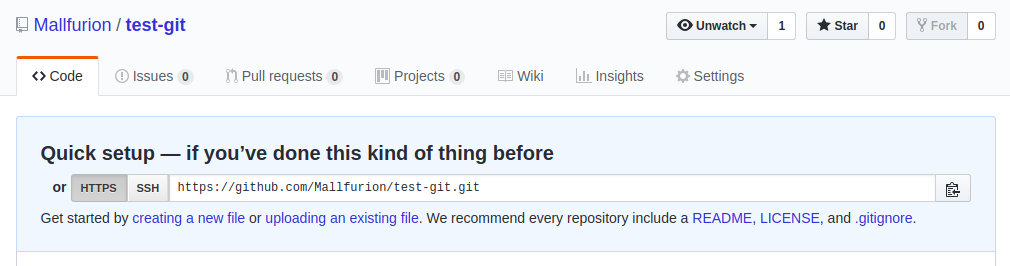 Legătura repository-lor
Din moment ce noi avem deja un repo local, putem să îl conectăm cu repo-ul nostru din GitHub. Pentru a face asta copiem acel link (să ne asigurăm că avem HTTPS selectat).
Mergem în linia de comandă și îi vom zice git-ului să adauge o legătură de tip remote (numită origin) către GitHub repo-ul nostru.

git remote add origin <URL_COPIAT_DE_PE_GITHUB>   
git push origin master
continuare
Ca ulterior să îi zicem să facă push către branch-ul master de pe origin. Cel mai probabil o să trebuiască să vă logați, iar după ce push-ul a fost făcut, codul vostru ar trebui să se afle pe repo-ul vostru de GitHub.
Pentru a trimite modificări către remote, folosim push. Iar pentru a lua modificările făcute probabi de altcineva (sau tot de noi, dar de pe un alt calculator) trebuie să îi zicem pull.

git pull origin master

Comenzile de push și pull pot fi folosite cu orice branch pe care îl avem.
continuare
Ultimul lucru pe care îl mai precizez este că putem să luăm un repo scris de altcineva, si să îl folosim sau să lucrăm pe el. Pentru a face acest lucru, vom folosi un procedeu foarte complex de clonare.
Tot ce avem nevoie este de link-ul către repo. Putem să îl cerem persoanei sau să îl luăm direct de pe GitHub (pe pagina repo-ului este un buton verde cu Clone or download) iar apoi în linia noastră de comandă îi spunem:

git clone https://github.com/<user_name>/<repository_name>/

Git-ul ne va face un folder nou care conține tot repo-ul.